ПРОГНОЗ ВЫПАДЕНИЯ ОСАДКОВ НА ТЕРРИТОРИИ ЮФО И СКФО
(ОТ 23.05.2019 НА 24.05.2019)
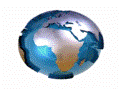 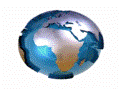 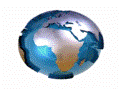 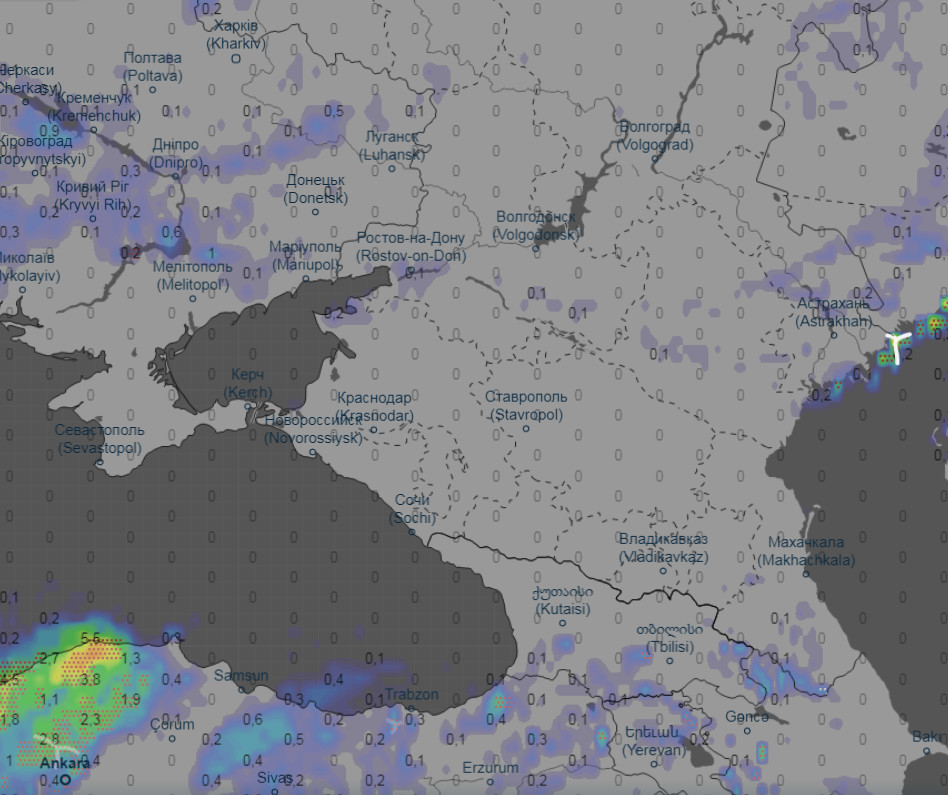 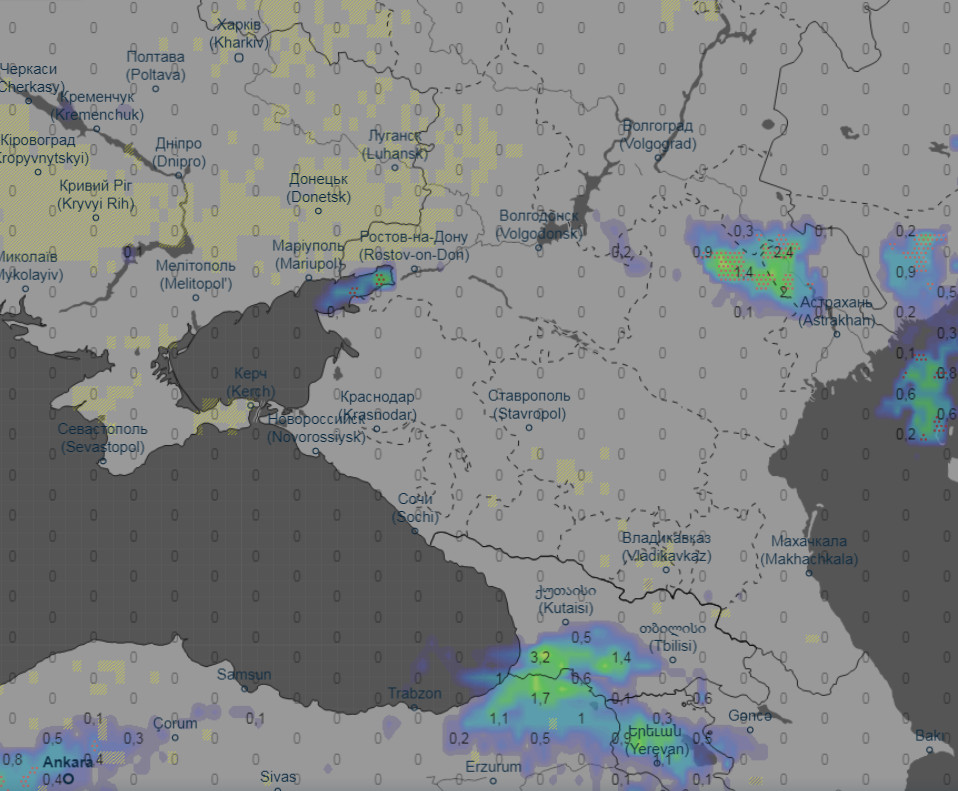 06.00 (мск) 24.05.2019
12.00 (мск) 24.05.2019
Волгоград
Волгоград
Волгоград
Волгоград
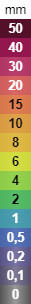 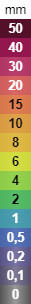 Ростов-на-Дону
Ростов-на-Дону
Ростов-на-Дону
Ростов-на-Дону
Ставрополь
Ставрополь
Ставрополь
Ставрополь
Краснодар
Краснодар
Краснодар
Краснодар
Севастополь
Севастополь
Севастополь
Севастополь
Сочи
Сочи
Сочи
Сочи
Владикавказ
Владикавказ
Владикавказ
Владикавказ
Махачкала
Махачкала
Махачкала
Махачкала
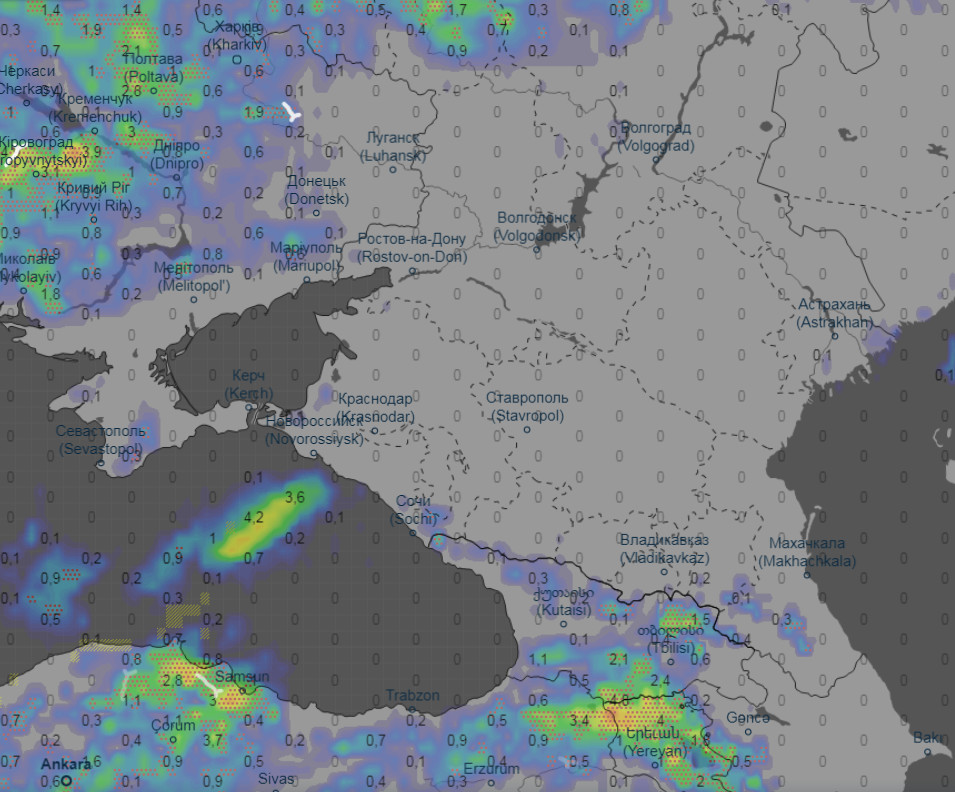 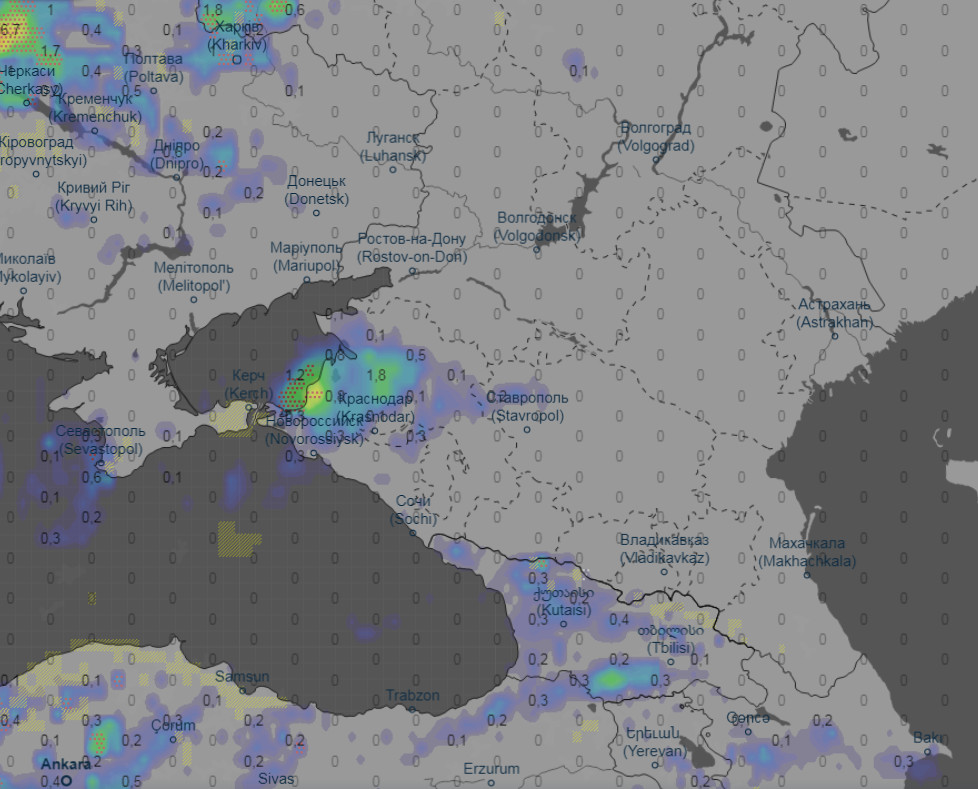 18.00 (мск) 24.05.2019
24.00 (мск) 24.05.2019
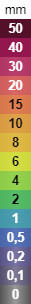 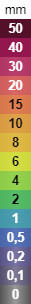 ПРОГНОЗ ВЕТРОВОЙ НАГРУЗКИ  НА ТЕРРИТОРИИ ЮФО И СКФО
(ОТ 23.05.2019 НА 24.05.2019)
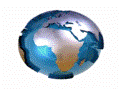 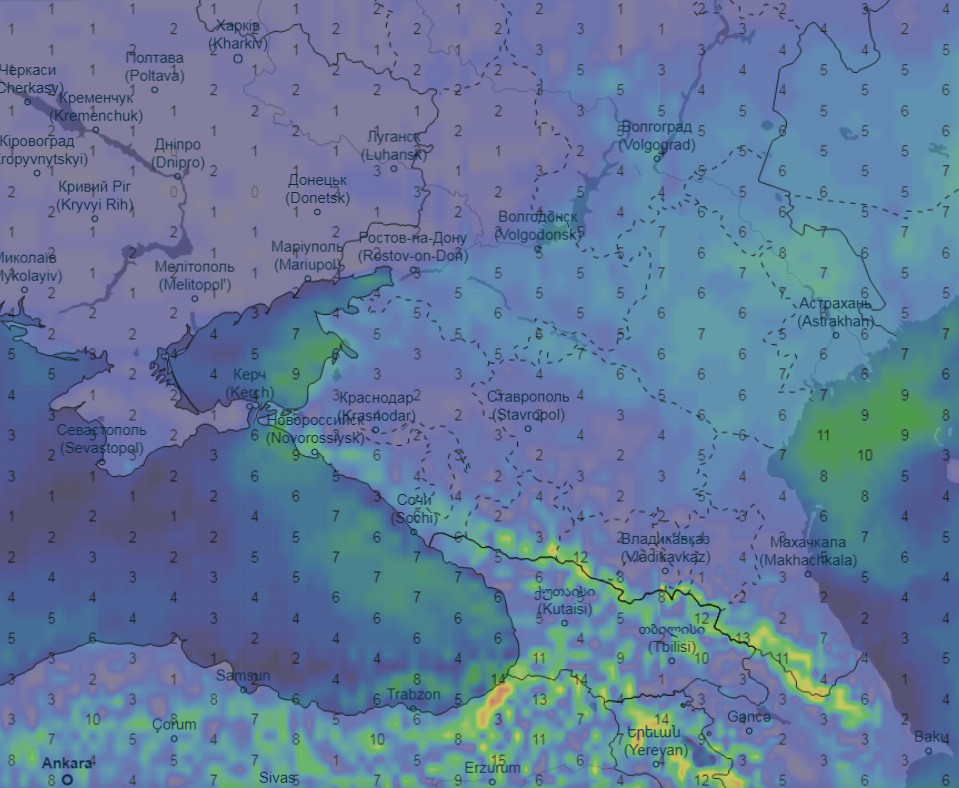 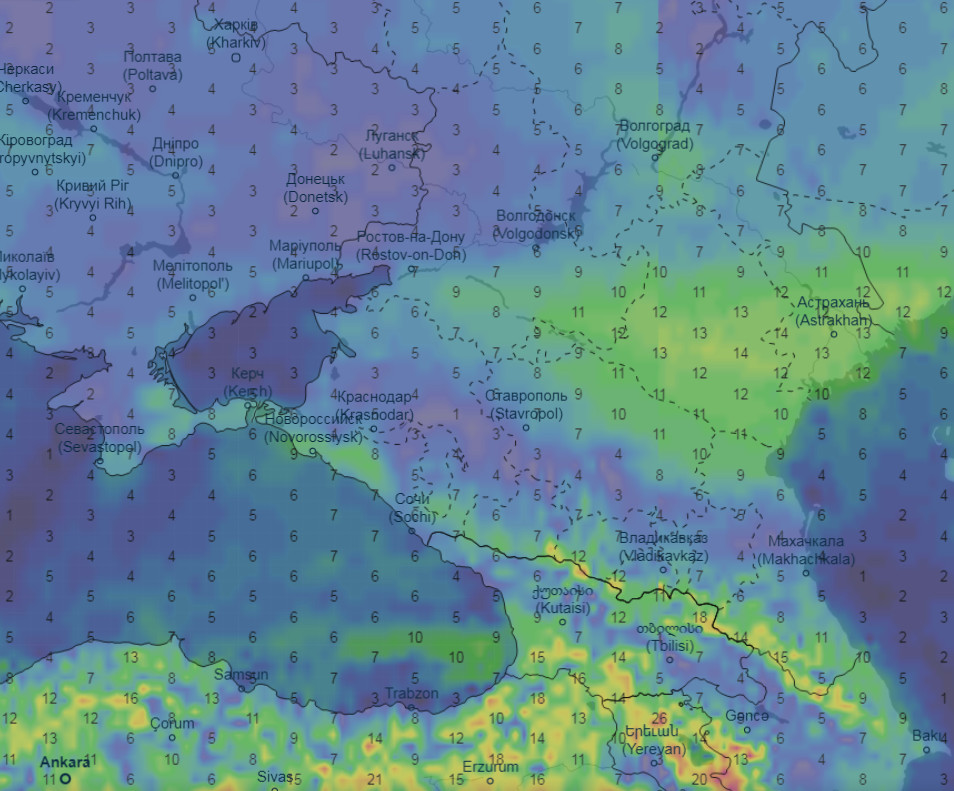 06.00 (мск) 24.05.2019
12.00 (мск) 24.05.2019
Волгоград
Волгоград
Волгоград
Волгоград
Ростов-на-Дону
Ростов-на-Дону
Ростов-на-Дону
Ростов-на-Дону
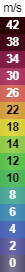 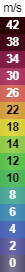 Ставрополь
Ставрополь
Ставрополь
Ставрополь
Краснодар
Краснодар
Краснодар
Краснодар
Севастополь
Севастополь
Севастополь
Севастополь
Сочи
Сочи
Сочи
Сочи
Владикавказ
Владикавказ
Владикавказ
Владикавказ
Махачкала
Махачкала
Махачкала
Махачкала
18.00 (мск) 24.05.2019
24.00 (мск) 24.05.2019
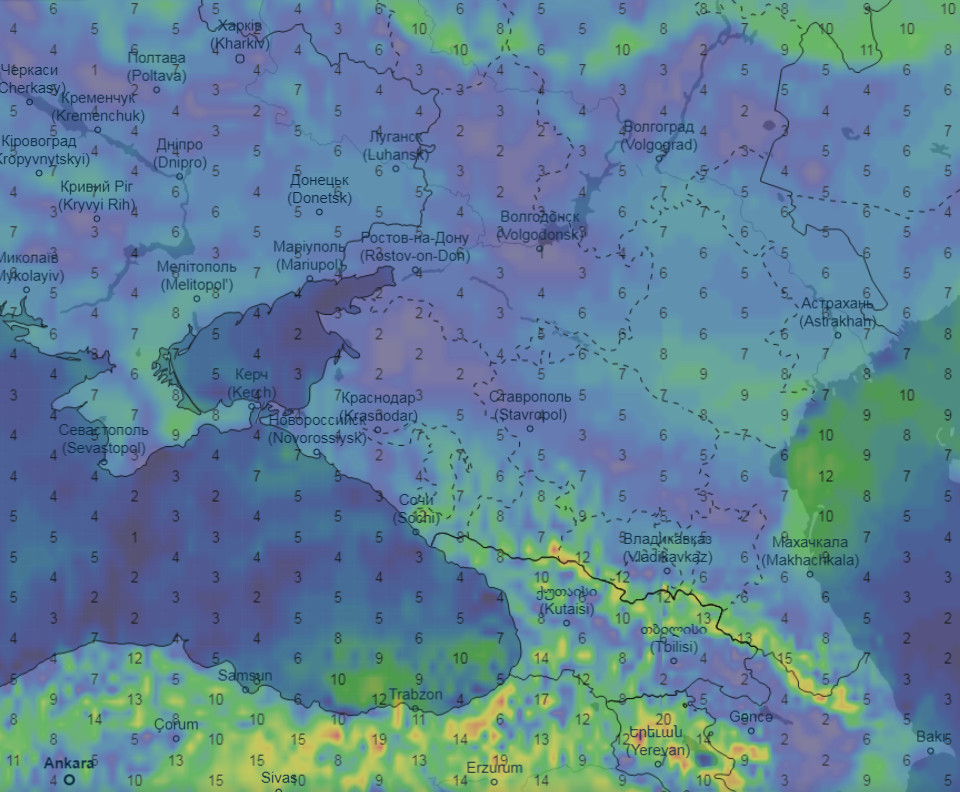 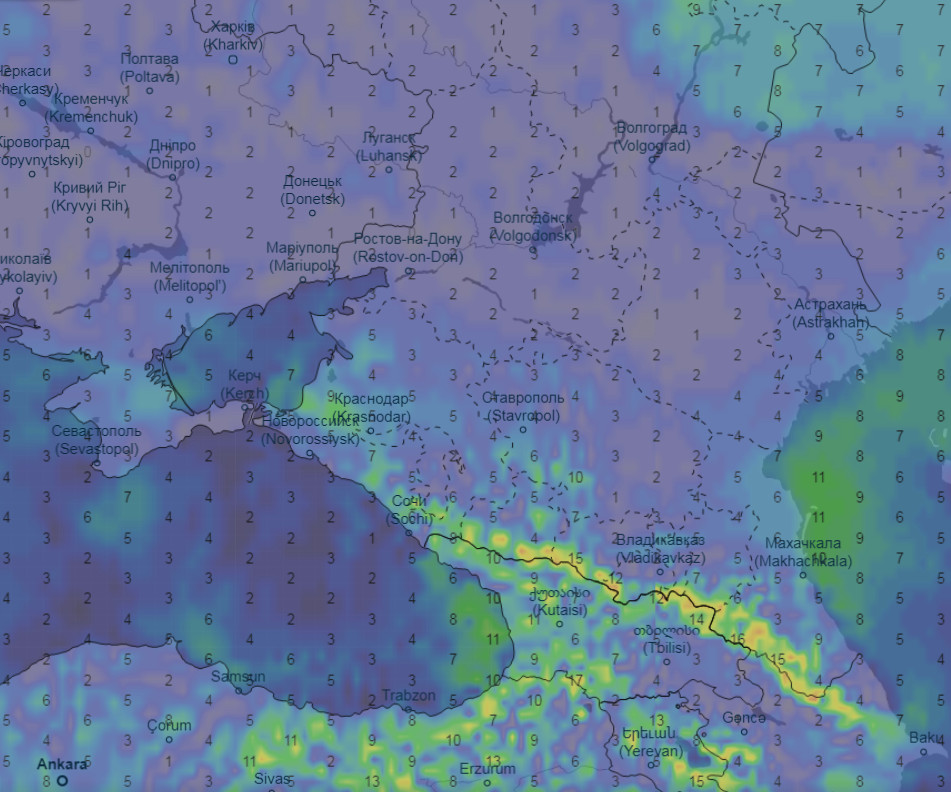 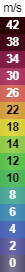 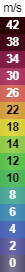 ПРОГНОЗ ВЫПАДЕНИЯ ОСАДКОВ НА ТЕРРИТОРИИ ЮФО И СКФО
(ОТ 23.05.2019 НА 25-26.05.2019)
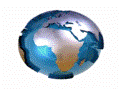 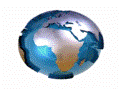 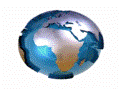 Ростов-на-Дону
Краснодар
Ставрополь
Новороссийск
Севастополь
Туапсе
Сочи
ПРОГНОЗ ВЫПАДЕНИЯ ОСАДКОВ НА ТЕРРИТОРИИ ЮФО И СКФО
(ОТ 23.05.2019 НА 25.05.2019)
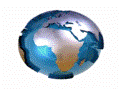 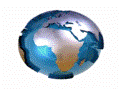 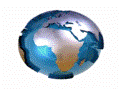 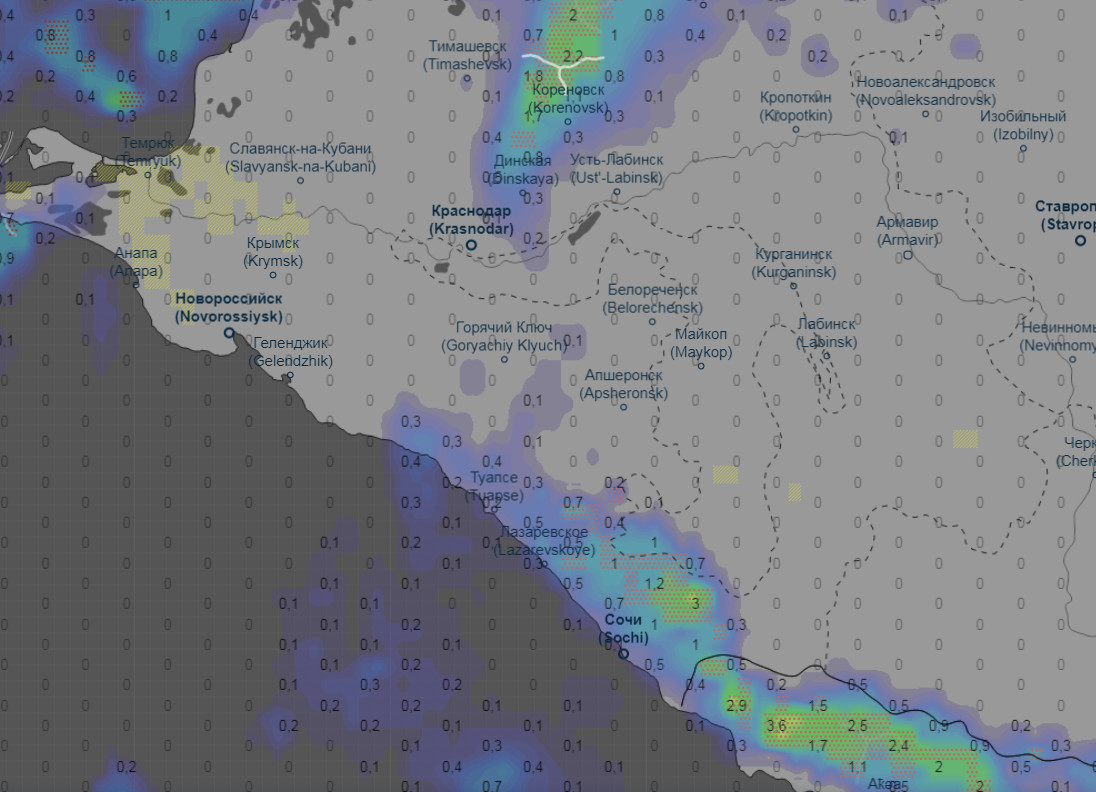 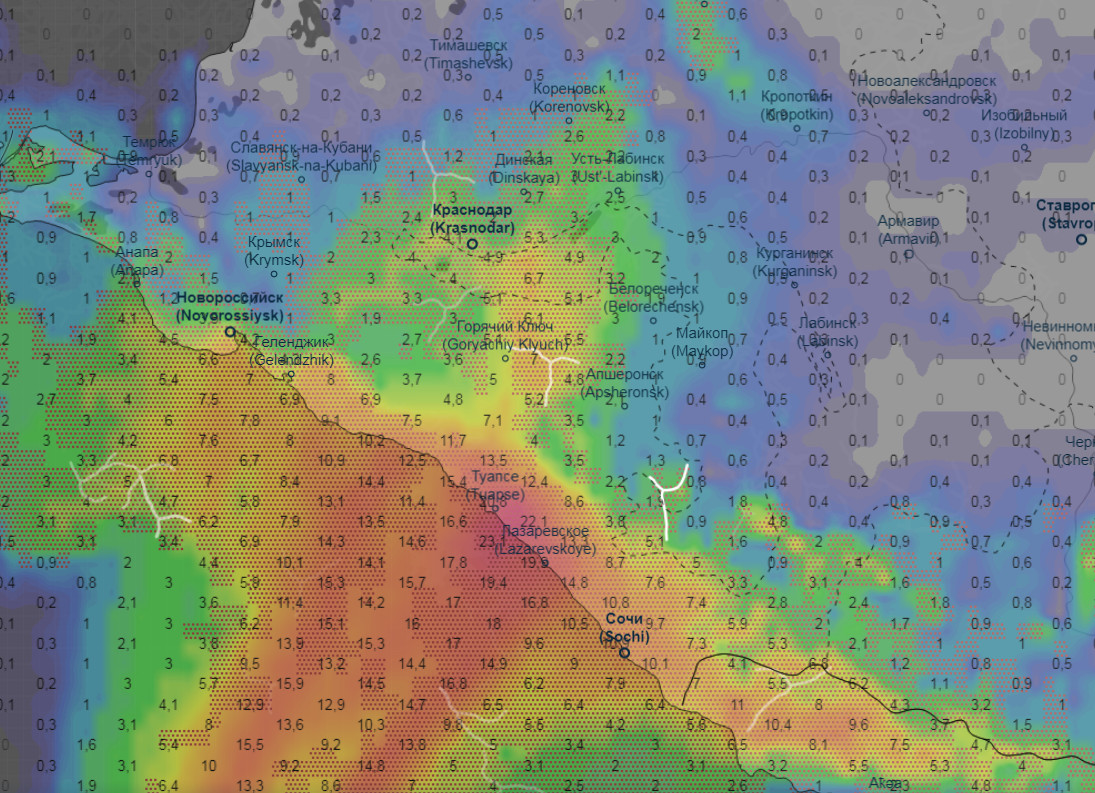 06.00 (мск) 25.05.2019
12.00 (мск) 25.05.2019
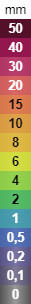 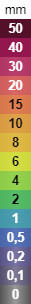 Краснодар
Краснодар
Краснодар
Краснодар
Армавир
Армавир
Армавир
Армавир
Геленджик
Геленджик
Геленджик
Геленджик
Туапсе
Туапсе
Туапсе
Туапсе
Сочи
Сочи
Сочи
Сочи
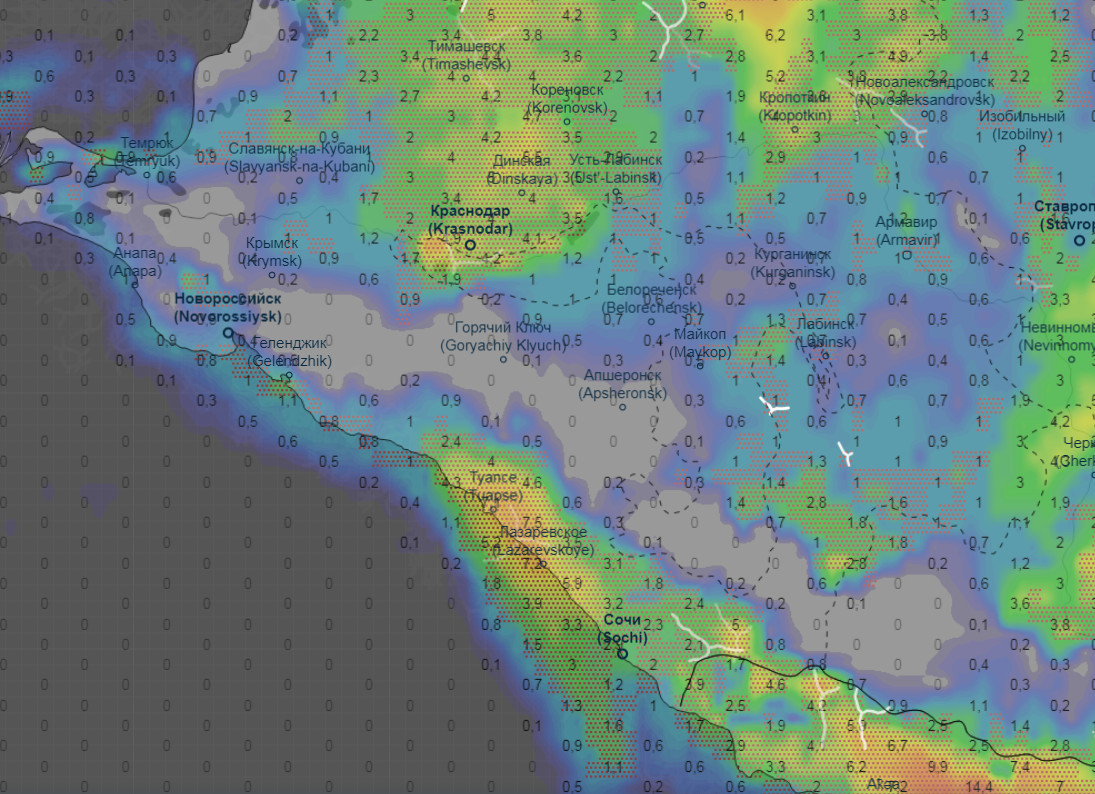 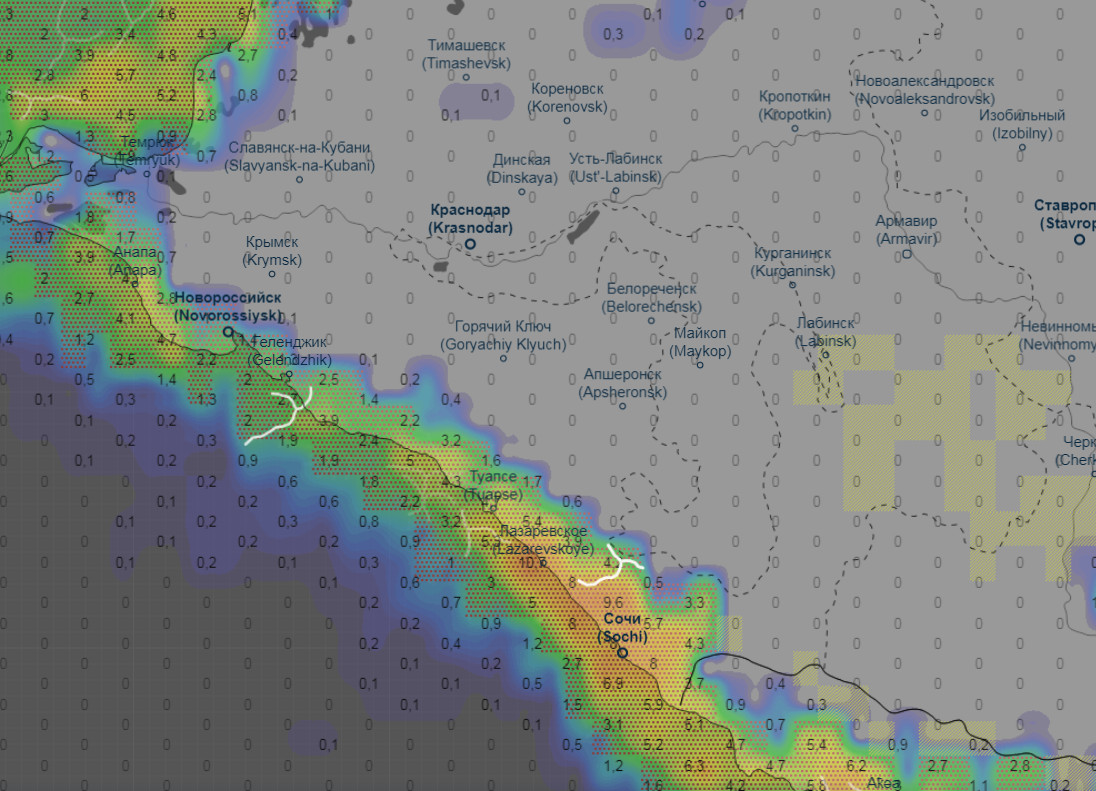 18.00 (мск) 25.05.2019
24.00 (мск) 25.05.2019
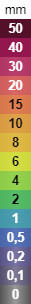 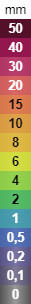 ПРОГНОЗ ВЕТРОВОЙ НАГРУЗКИ  НА ТЕРРИТОРИИ ЮФО И СКФО
(ОТ 23.05.2019 НА 24.05.2019)
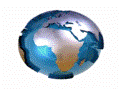 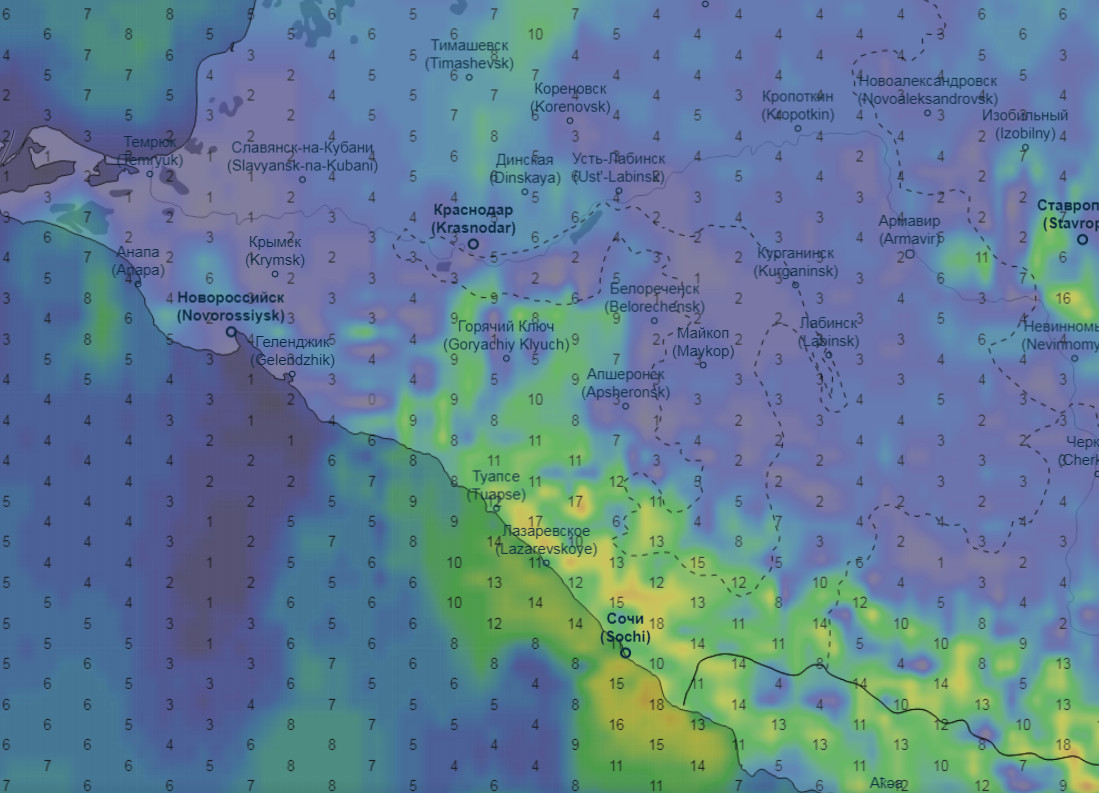 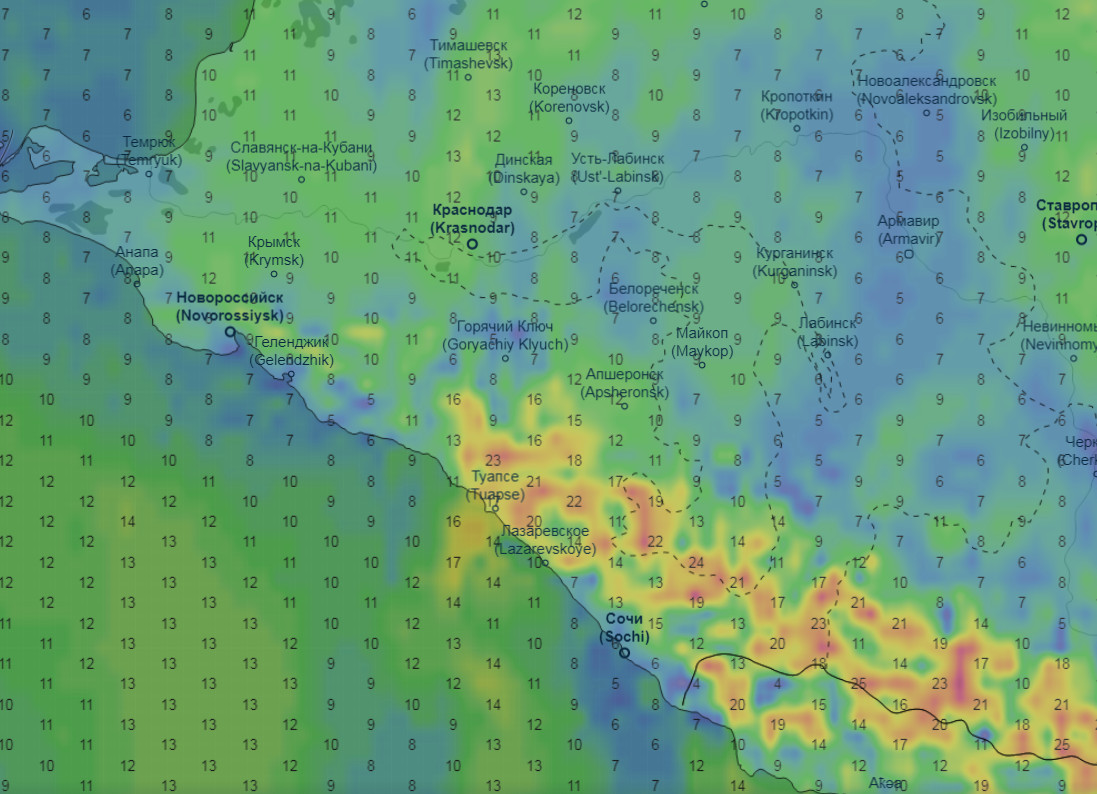 06.00 (мск) 24.05.2019
12.00 (мск) 24.05.2019
Краснодар
Краснодар
Краснодар
Краснодар
Армавир
Армавир
Армавир
Армавир
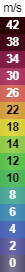 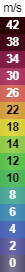 Геленджик
Геленджик
Геленджик
Геленджик
Туапсе
Туапсе
Туапсе
Туапсе
Сочи
Сочи
Сочи
Сочи
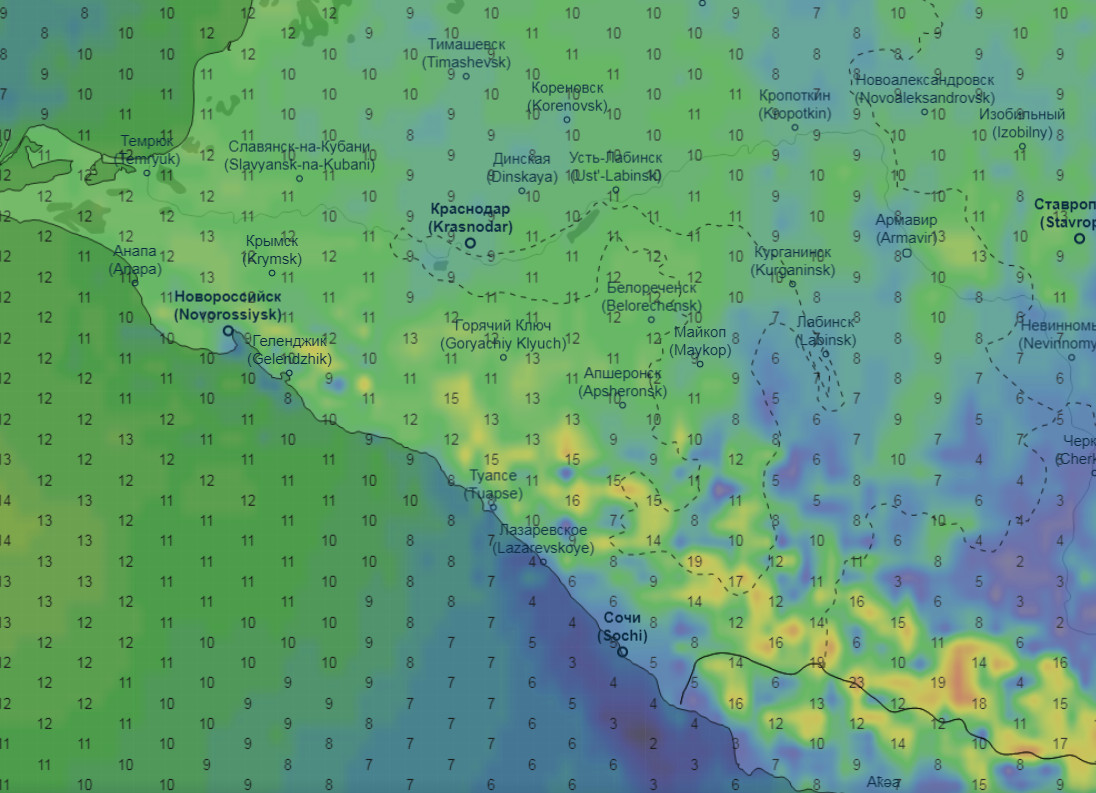 18.00 (мск) 24.05.2019
24.00 (мск) 24.05.2019
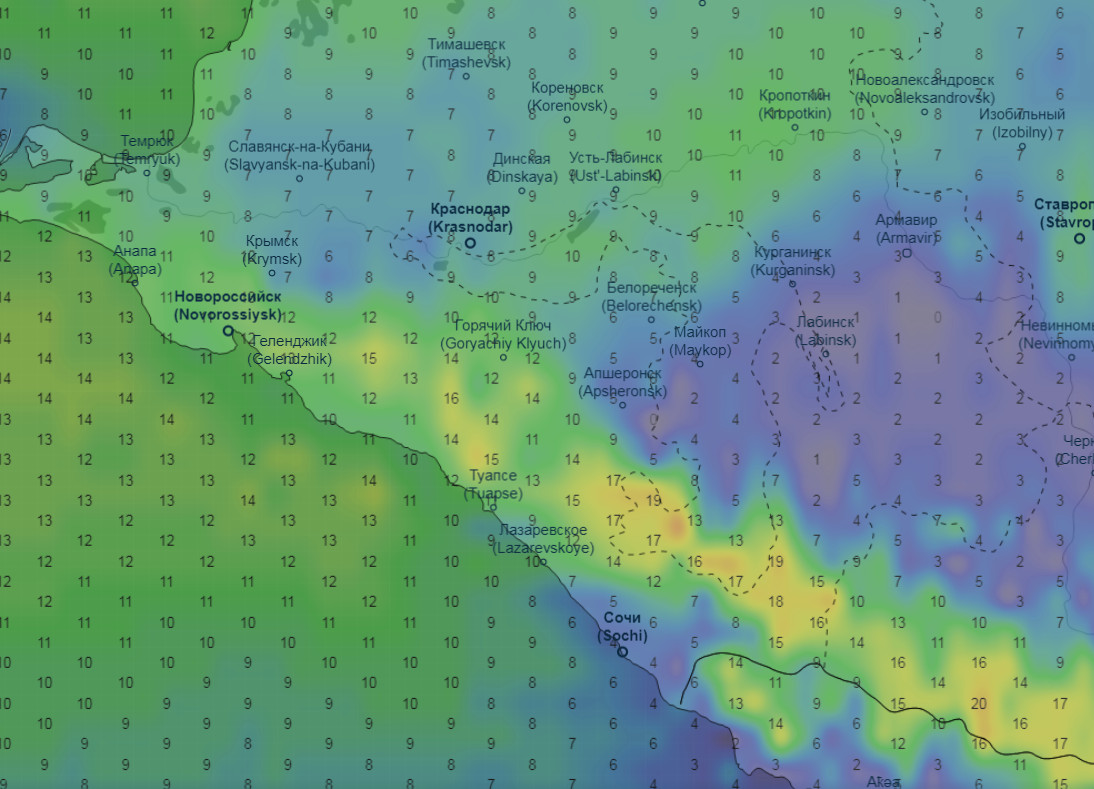 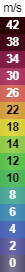 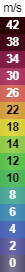 ПРОГНОЗ ВЫПАДЕНИЯ ОСАДКОВ НА ТЕРРИТОРИИ КРАСНОДАРСКОГО КРАЯ
(ОТ 23.05.2019 НА 25.05.2019)
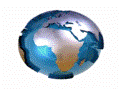 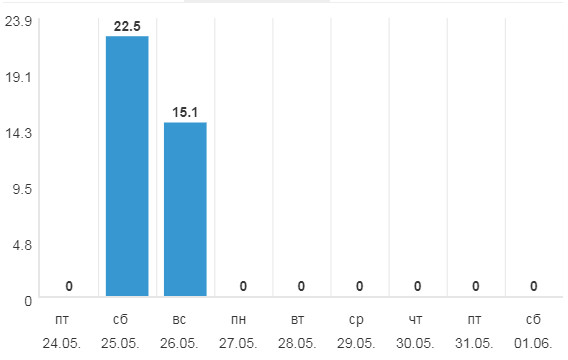 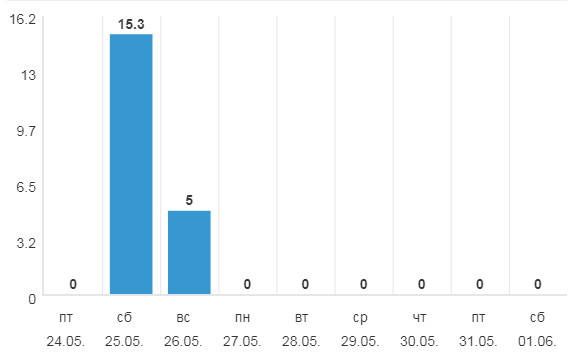 Геленджик
Лазаревское
Сочи
Туапсе
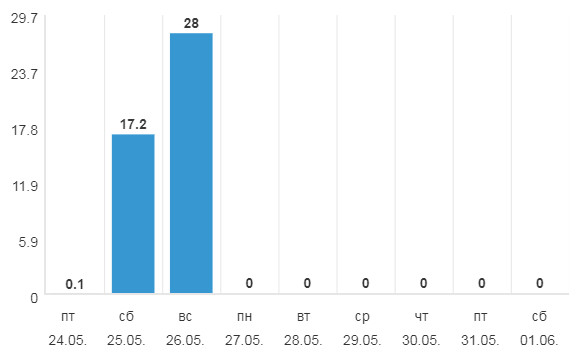 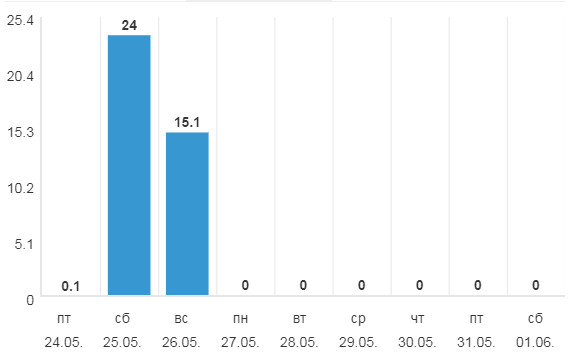 МОНИТОРИНГ ПОКАЗАТЕЛЕЙ ГИДРОПОСТОВ НА ТЕРРИТОРИИИ КРАСНОДАРСКОГО КРАЯ
(НА 23.05.2019)
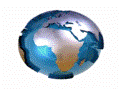 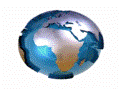 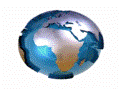 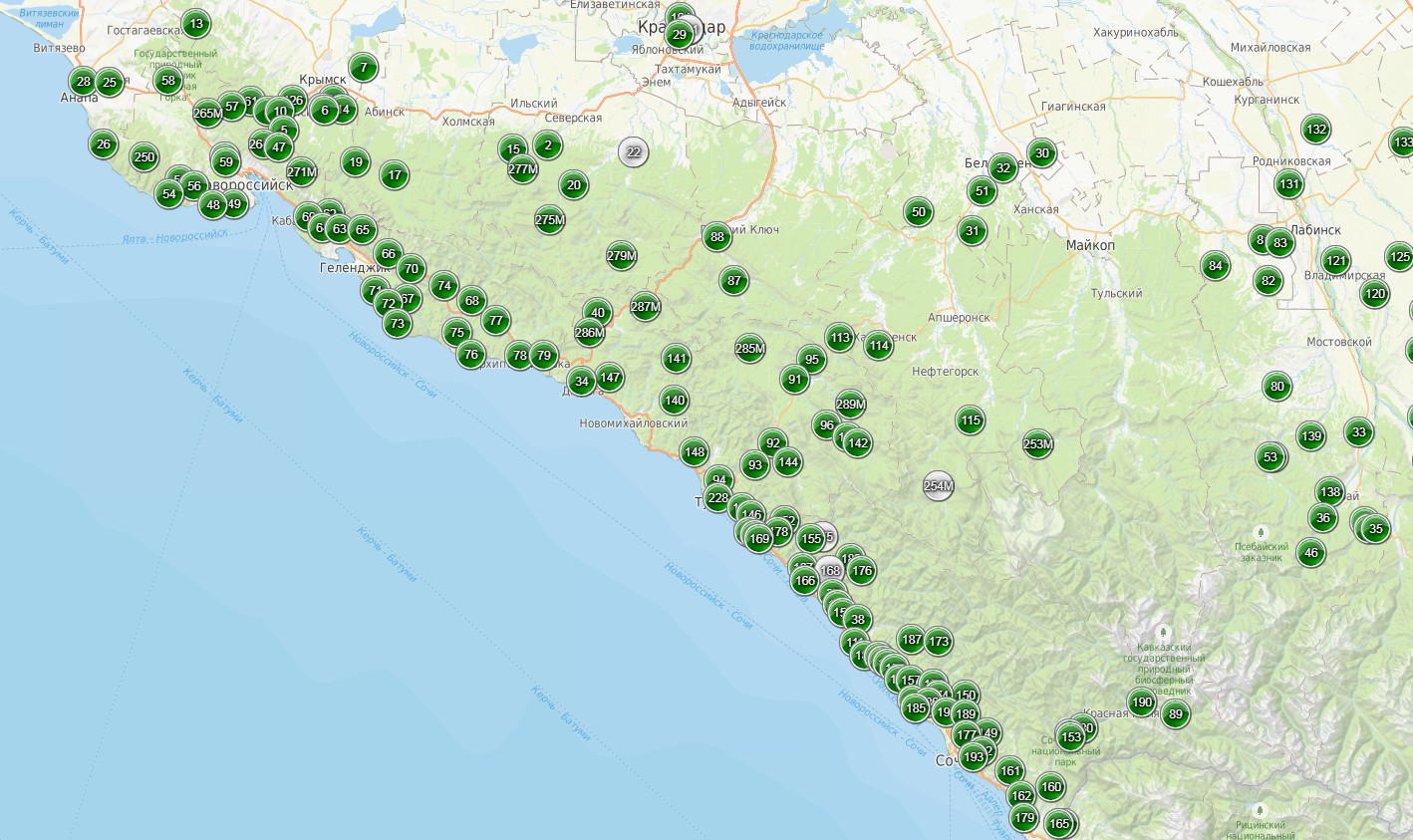 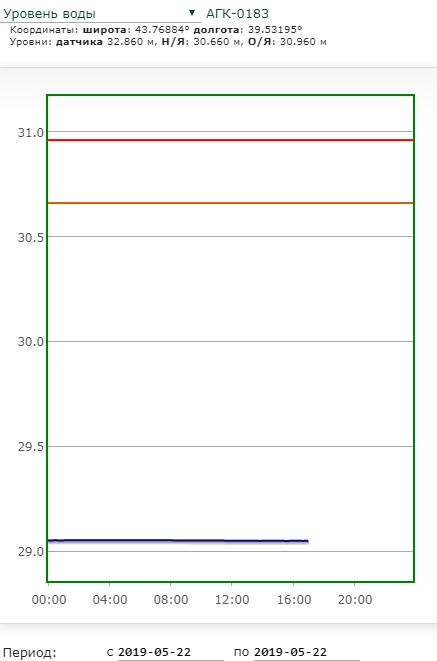 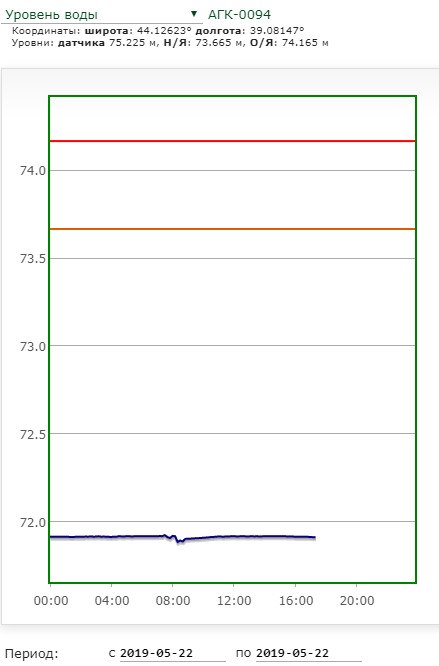 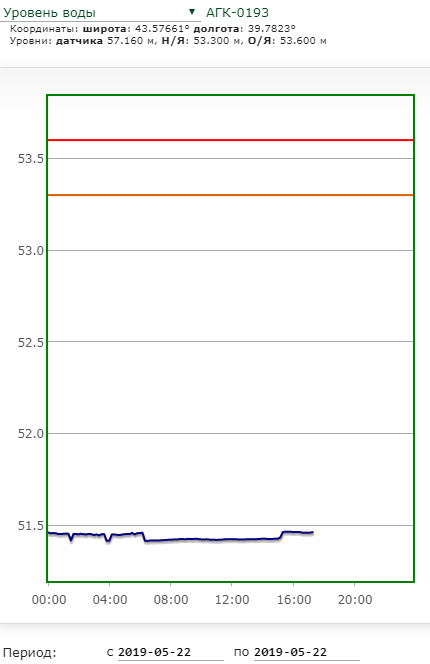 АНАЛИЗ РАБОТЫ ГИДРОПОСТОВ НА ТЕРРИТОРИИ КРАСНОДАРСКОГО КРАЯ
(С 08 ПО 10.05.2019)
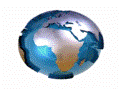 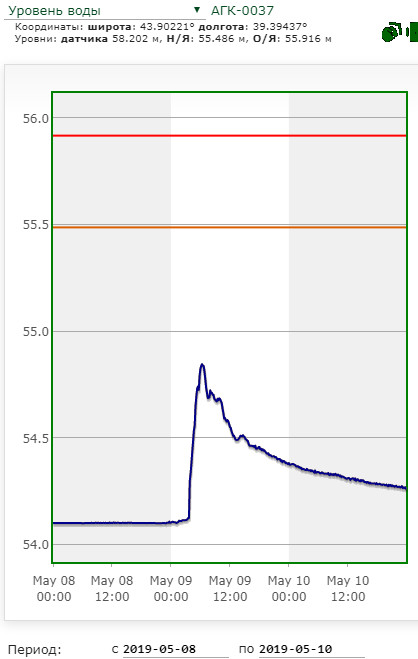 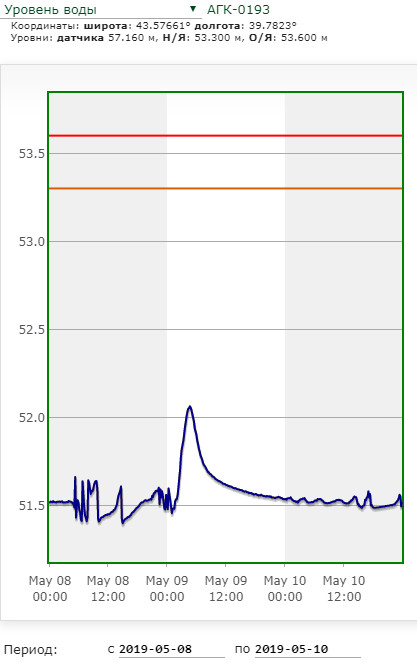 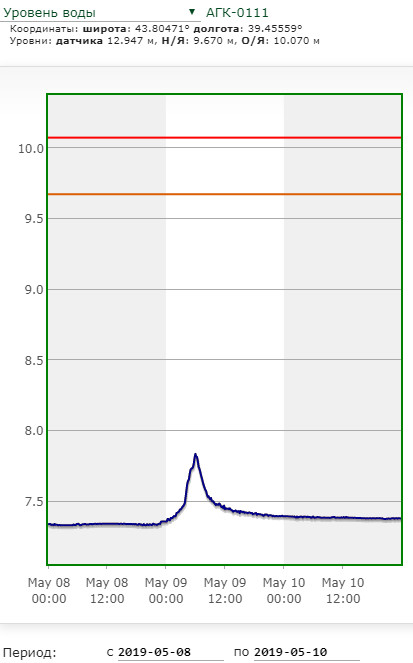 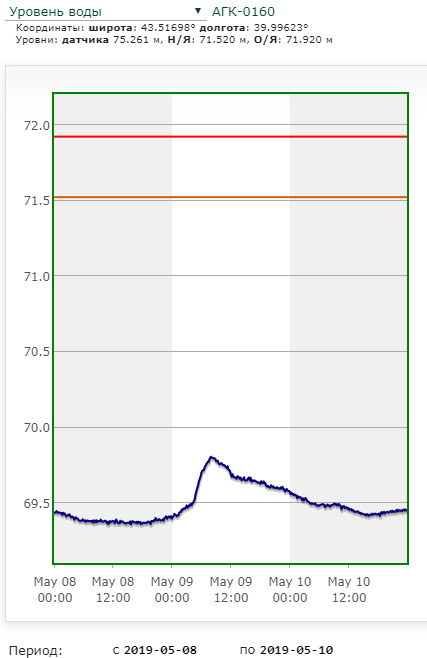 КАРТА ПРОЯВЛЕНИЙ ОПАСНЫХ ЭКЗОГЕННЫХ ГЕОЛОГИЧЕСКИХ ПРОЦЕССОВ
(ФГБУ «ГИДРОСПЕЦГЕОЛОГИЯ»)
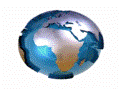 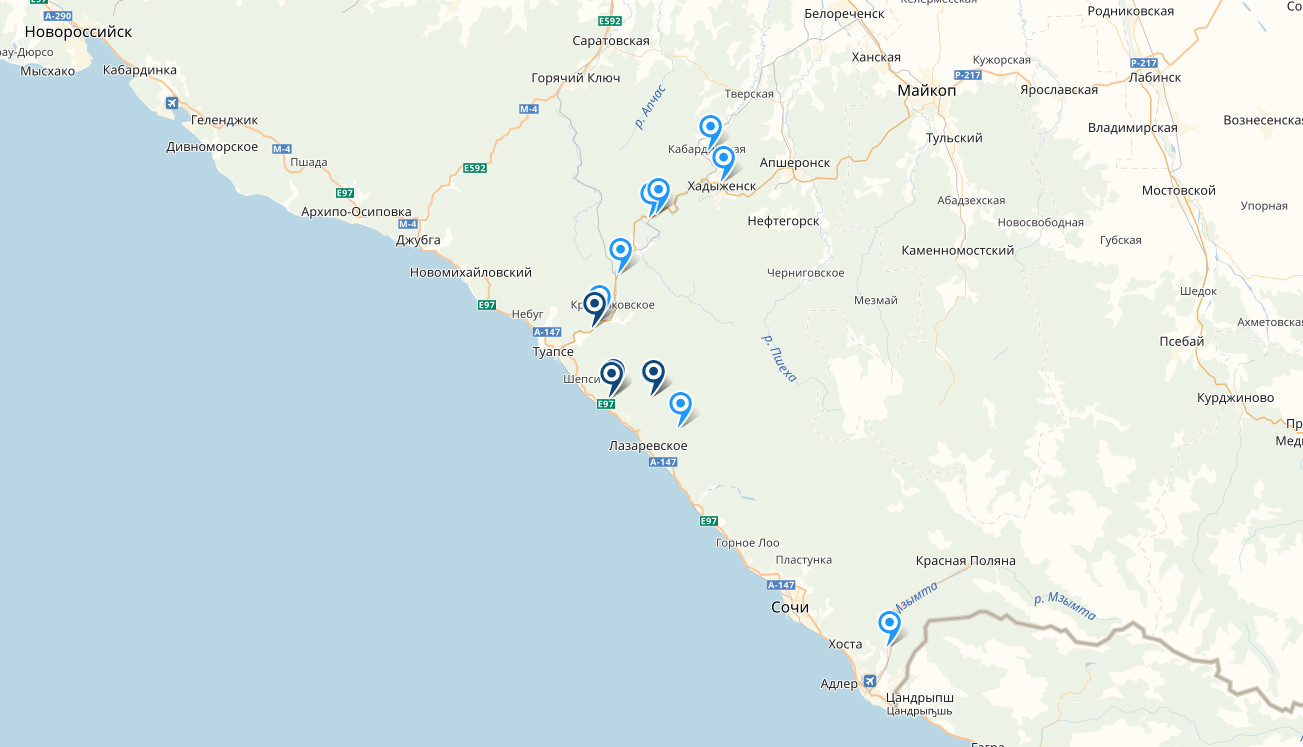 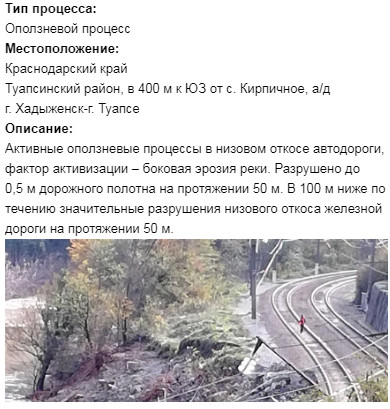 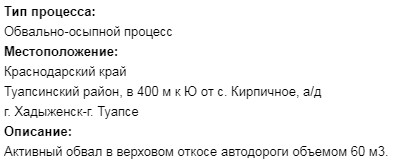 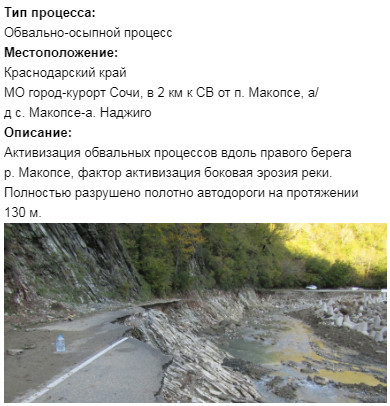 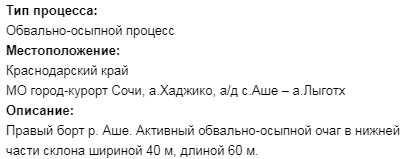 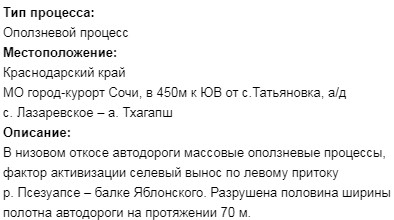 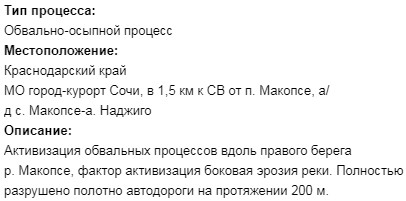 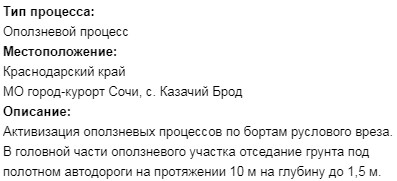 МОДЕЛЬ РАЗВИТИЯ ОБСТАНОВКИУГРОЗА ПОДТОПЛЕНИЯ В Г. ТУАПСЕ
 МО ТУАПСИНСКИЙ РАЙОН КРАСНОДАРСКОГО КРАЯ
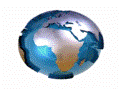 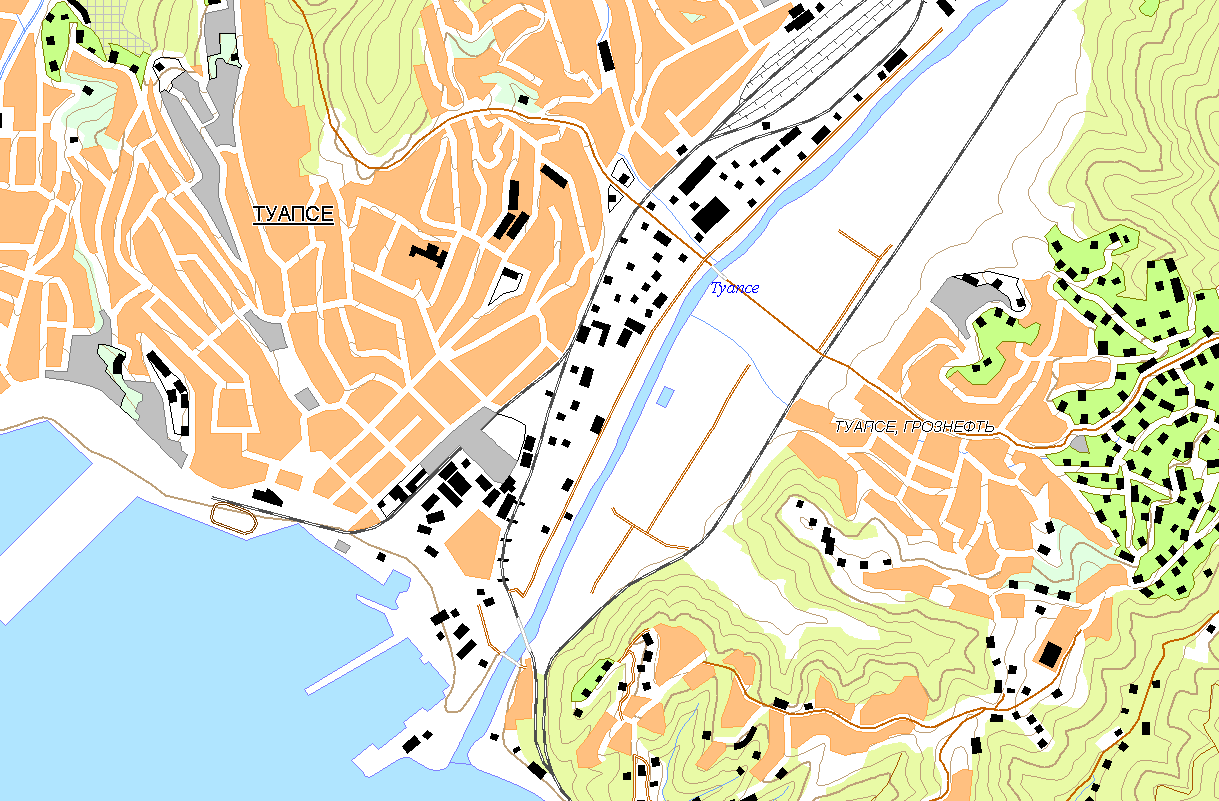 р. Туапсе
За водным объектом ведется визуальное наблюдение.
г. Туапсе
УСЛОВНЫЕ ОБОЗНАЧЕНИЯ
УСЛОВНЫЕ ОБОЗНАЧЕНИЯ
При наихудшем сценарии в зону подтопления попадает:
Справочная информация
Реки

Автомобильные дороги

Автомобильный мост

Железнодорожный мост

Разлив  при критическом уровне воды

Населенный пункт

Гидропосты КЦГМС

Гидропосты СЦГМС «ЧАМ»

АГК ТЦМП
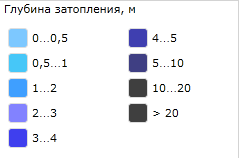 Реки

11 домов, 200 чел.;
7 км. автомобильных дорог;
3 автомобильных моста;
1 железнодорожный мост.
В г. Туапсе проживает 63185 чел., 19930 дома, 23 СЗО, 14 ПОО.
      Для размещения пострадавших предусмотрено 38 ПВР вместимостью 10240 чел.
МОДЕЛЬ РАЗВИТИЯ ОБСТАНОВКИ
УГРОЗА ПОДТОПЛЕНИЯ В Г. ТУАПСЕ МО ТУАПСИНСКИЙ РАЙОН  КРАСНОДАРСКОГО КРАЯ
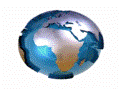 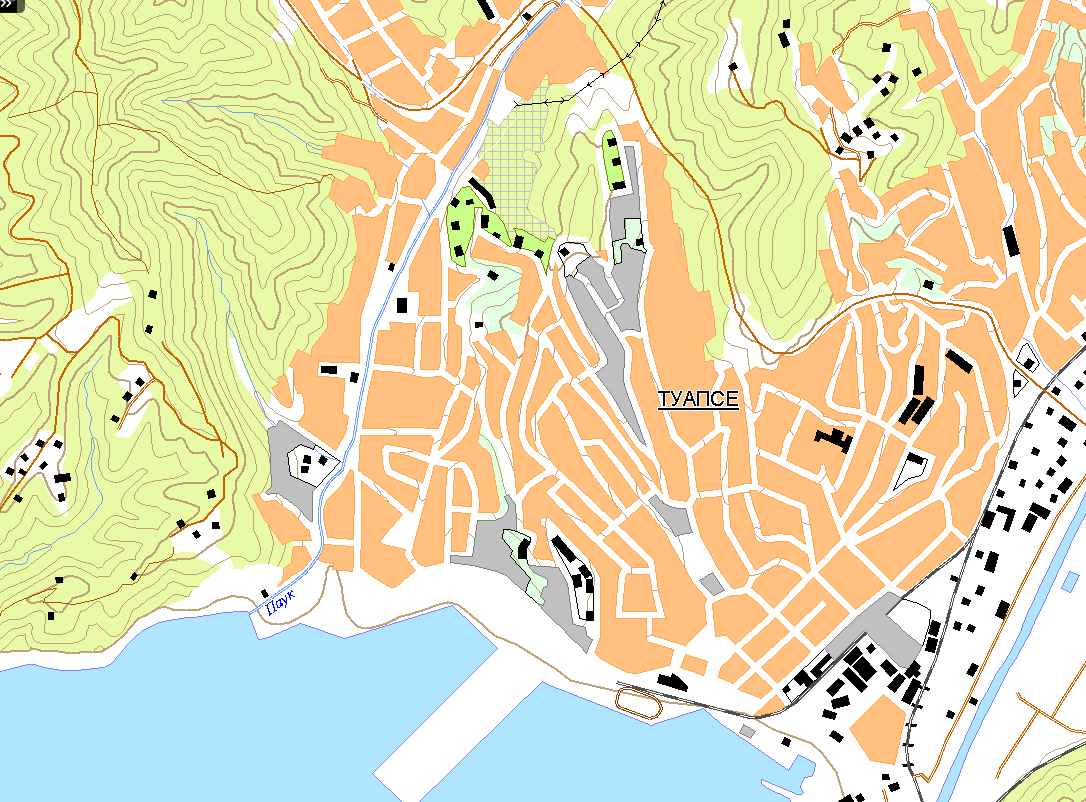 р. Паук
НЯ – 73,665 БСВ
ОЯ – 74,165 БСВ
Координаты
44,12631
39,08151
АГК № 94
НЯ – 73,665 БСВ
ОЯ – 74,165 БСВ
г. Туапсе
УСЛОВНЫЕ ОБОЗНАЧЕНИЯ
УСЛОВНЫЕ ОБОЗНАЧЕНИЯ
При наихудшем сценарии в зону подтопления попадает:
Справочная информация
Реки

Автомобильные дороги

Автомобильный мост

Железнодорожный мост

Разлив  при критическом уровне воды

Населенный пункт

Гидропосты КЦГМС

Гидропосты СЦГМС «ЧАМ»

АГК ТЦМП
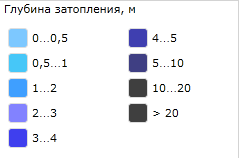 Реки

16 домов, 800 чел.;
4 км. автомобильных дорог;
6 автомобильных моста;
0 железнодорожных мостов.
В г. Туапсе проживает 63185 чел., 19930 домов, 23 СЗО, 14 ПОО.
      Для размещения пострадавших предусмотрено 38 ПВР вместимостью 10240 чел.
МОДЕЛЬ РАЗВИТИЯ ОБСТАНОВКИ
УГРОЗА ПОДТОПЛЕНИЯ В П. АГОЙ МО ТУАПСИНСКИЙ РАЙОН КРАСНОДАРСКОГО КРАЯ
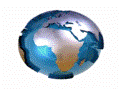 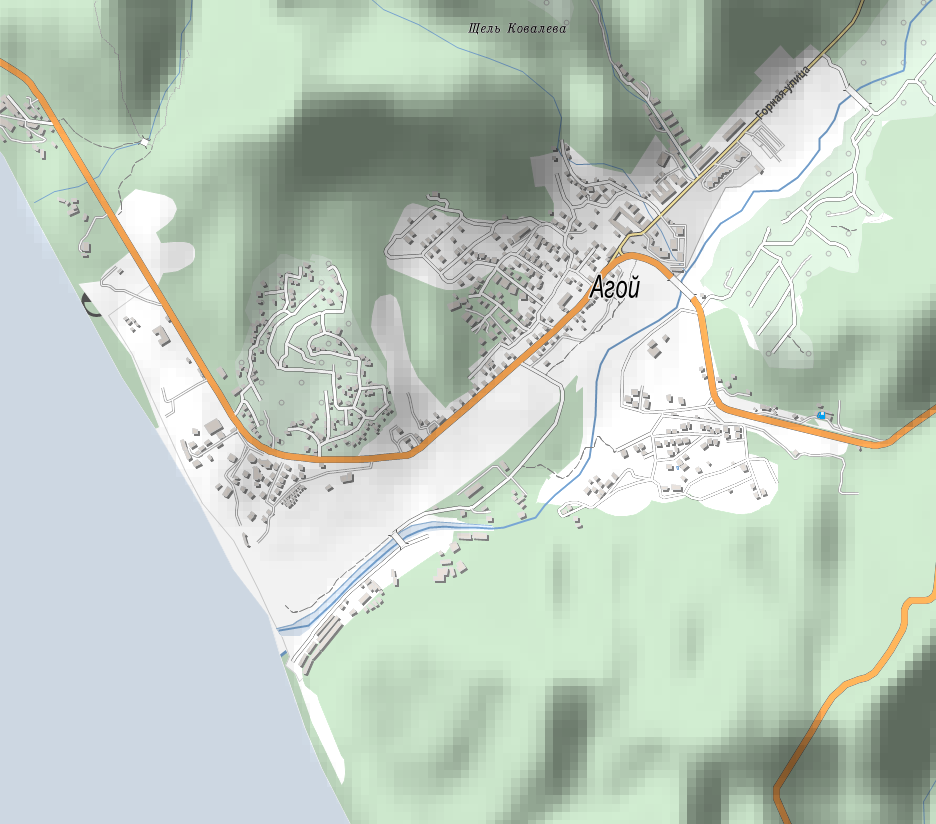 п. Агой
р. Агой 
За водным объектом ведется визуальное наблюдение.
УСЛОВНЫЕ ОБОЗНАЧЕНИЯ
УСЛОВНЫЕ ОБОЗНАЧЕНИЯ
При наихудшем сценарии в зону подтопления попадает:
Справочная информация
Реки

Автомобильные дороги

Автомобильный мост

Железнодорожный мост

Разлив  при критическом уровне воды

Населенный пункт

Гидропосты КЦГМС

Гидропосты СЦГМС «ЧАМ»

АГК ТЦМП
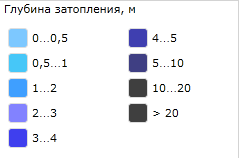 Реки

318 домов, 2725 чел.;
4,21 км. автомобильных дорог;
4 автомобильных мостов;
0 железнодорожных мостов.
В п. Агой проживает 2876 чел., 387 домов, 5 СЗО, 0 ПОО.
      Для размещения пострадавших предусмотрено 38 ПВР вместимостью 10240 чел.
МОДЕЛЬ РАЗВИТИЯ ОБСТАНОВКИ
УГРОЗА ПОДТОПЛЕНИЯ В А. АГУЙ-ШАПСУГ МО ТУАПСИНСКИЙ РАЙОН  КРАСНОДАРСКОГО КРАЯ
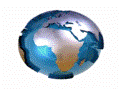 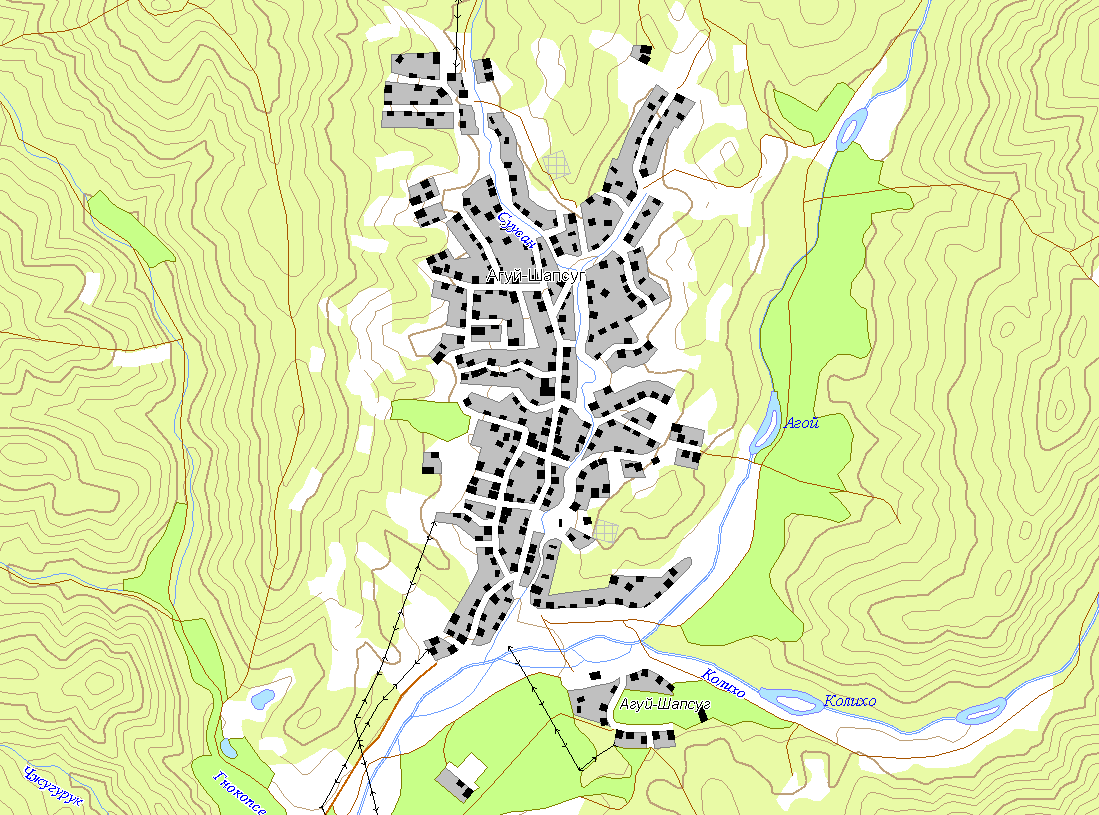 а. Агуй-Шапсуг
р. Агой 
За водным объектом ведется визуальное наблюдение.
УСЛОВНЫЕ ОБОЗНАЧЕНИЯ
УСЛОВНЫЕ ОБОЗНАЧЕНИЯ
При наихудшем сценарии в зону подтопления попадает:
Справочная информация
Реки

Автомобильные дороги

Автомобильный мост

Железнодорожный мост

Разлив  при критическом уровне воды

Населенный пункт

Гидропосты КЦГМС

Гидропосты СЦГМС «ЧАМ»

АГК ТЦМП
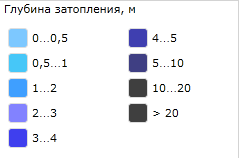 В а. Агуй-Шапсуг проживает 1997 чел., 749 домов, 5 СЗО, 0 ПОО.
      Для размещения пострадавших предусмотрено 38 ПВР вместимостью 10240 чел.
Реки

731 дом, 1967 чел.;
5 км. автомобильных дорог;
12 автомобильных мостов;
0 железнодорожных мостов.
МОДЕЛЬ РАЗВИТИЯ ОБСТАНОВКИ
УГРОЗА ПОДТОПЛЕНИЯ В С. МАЛОЕ ПСЕУШКО МО ТУАПСИНСКИЙ РАЙОН  КРАСНОДАРСКОГО КРАЯ
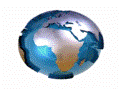 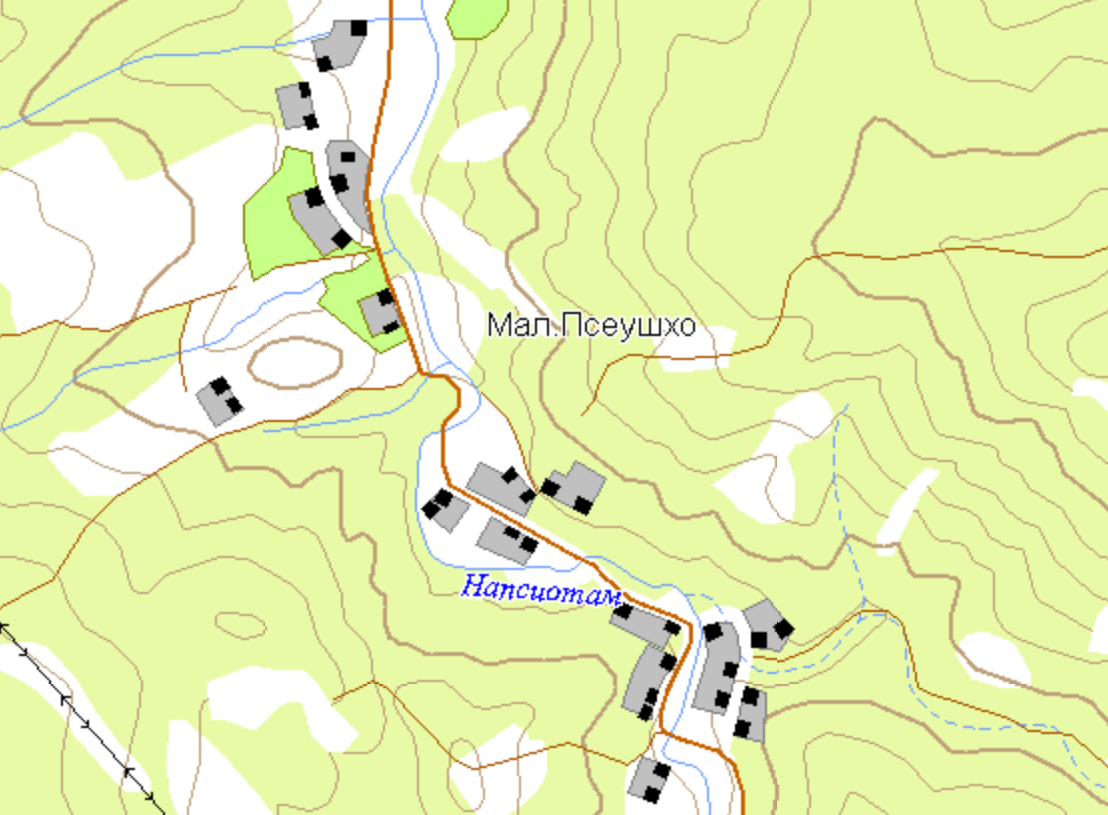 с. Малое Псеушко
р. Малое Псеушко 
За водным объектом ведется визуальное наблюдение.
УСЛОВНЫЕ ОБОЗНАЧЕНИЯ
УСЛОВНЫЕ ОБОЗНАЧЕНИЯ
При наихудшем сценарии в зону подтопления попадает:
Справочная информация
Реки

Автомобильные дороги

Автомобильный мост

Железнодорожный мост

Разлив  при критическом уровне воды

Населенный пункт

Гидропосты КЦГМС

Гидропосты СЦГМС «ЧАМ»

АГК ТЦМП
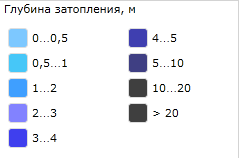 Реки

86 домов, 251 чел.;
6 км. автомобильных дорог;
3 автомобильных моста;
0 железнодорожный мост.
В с. Малое Псеушко проживает 250 чел., 250 домов, 2 СЗО, 0 ПОО.
      Для размещения пострадавших предусмотрено 38 ПВР вместимостью 10240 чел.
МОДЕЛЬ РАЗВИТИЯ ОБСТАНОВКИ
УГРОЗА ПОДТОПЛЕНИЯ В ПГТ. НОВОМИХАЙЛОВСКИЙ МО ТУАПСИНСКИЙ РАЙОН  КРАСНОДАРСКОГО КРАЯ
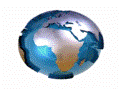 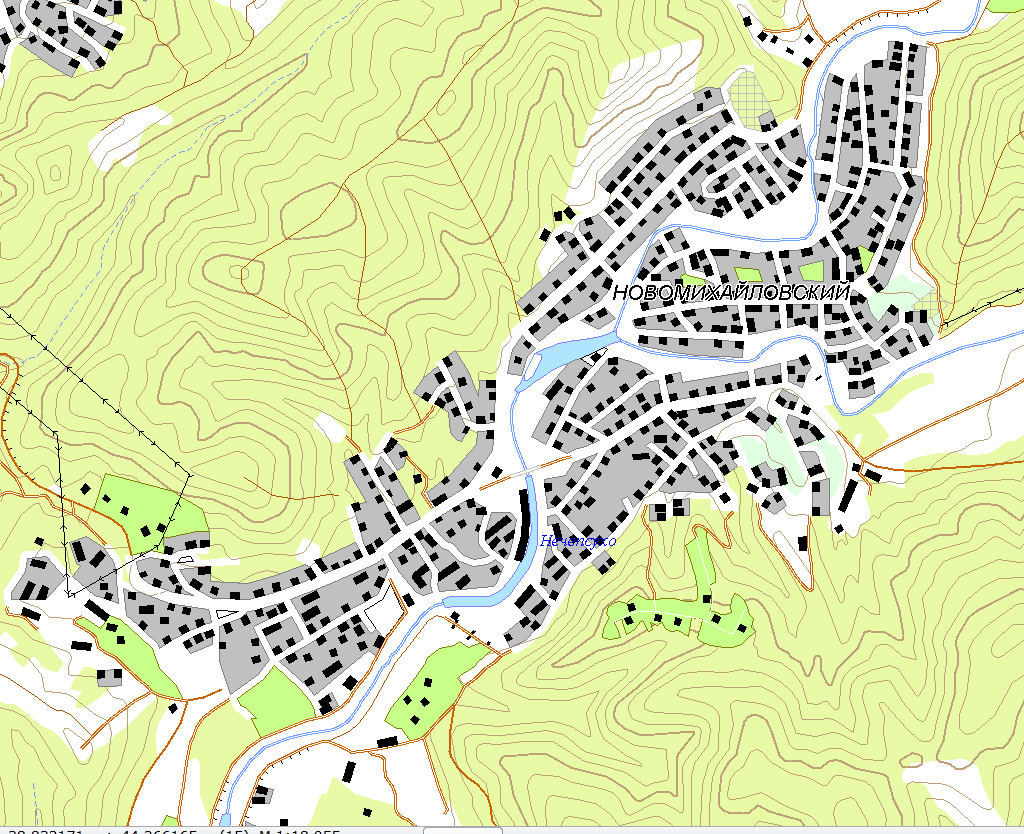 пгт. Новомихайловский
р. Нечепсухо
За водным объектом ведется визуальное наблюдение.
р. Псебе 
За водным объектом ведется визуальное наблюдение.
УСЛОВНЫЕ ОБОЗНАЧЕНИЯ
УСЛОВНЫЕ ОБОЗНАЧЕНИЯ
При наихудшем сценарии в зону подтопления попадает:
Справочная информация
Реки

Автомобильные дороги

Автомобильный мост

Железнодорожный мост

Разлив  при критическом уровне воды

Населенный пункт

Гидропосты КЦГМС

Гидропосты СЦГМС «ЧАМ»

АГК ТЦМП
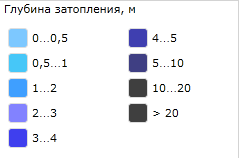 Реки

45 домов, 1128 чел.;
10 км. автомобильных дорог;
5 автомобильных мостов;
0 железнодорожных мостов.
В пгт. Новомихайловский проживает 10606 чел., 1312 дома, 10 СЗО, 0 ПОО.
      Для размещения пострадавших предусмотрено 38 ПВР вместимостью 10240 чел.
МОДЕЛЬ РАЗВИТИЯ ОБСТАНОВКИ
УГРОЗА ПОДТОПЛЕНИЯ В П. ОЛЬГИНКА МО ТУАПСИНСКИЙ РАЙОН  КРАСНОДАРСКОГО КРАЯ
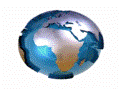 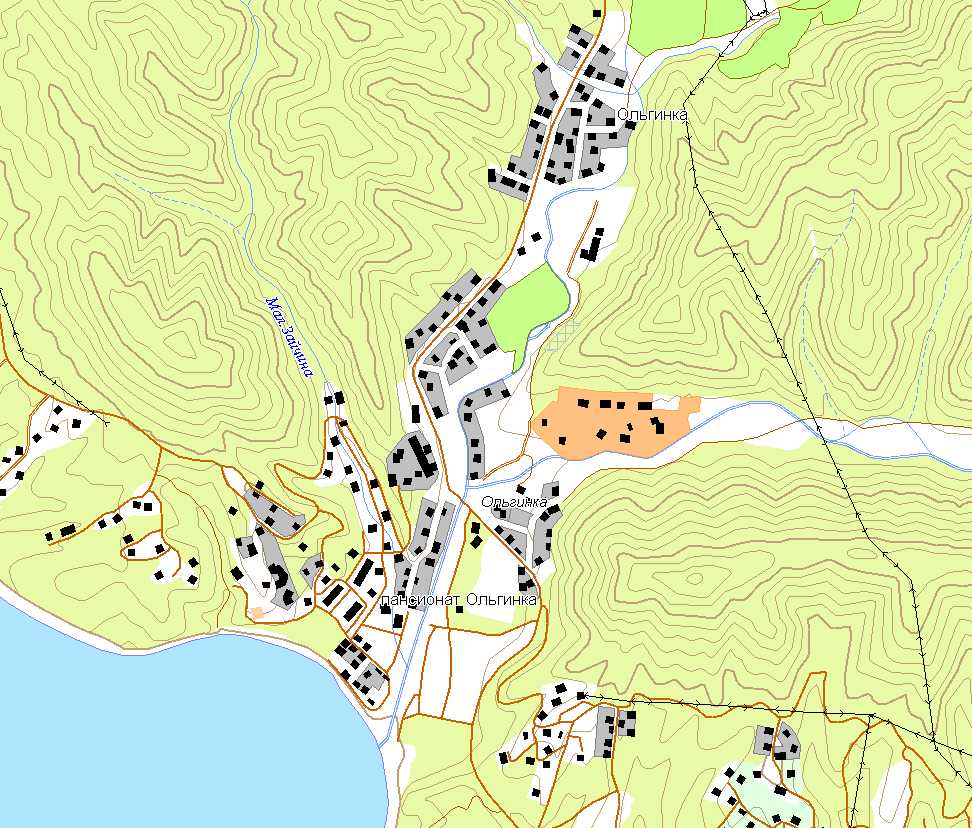 р. Кабак 
За водным объектом ведется визуальное наблюдение.
п. Ольгинка
м
р. Ту 
За водным объектом ведется визуальное наблюдение.
УСЛОВНЫЕ ОБОЗНАЧЕНИЯ
УСЛОВНЫЕ ОБОЗНАЧЕНИЯ
При наихудшем сценарии в зону подтопления попадает:
Справочная информация
Реки

Автомобильные дороги

Автомобильный мост

Железнодорожный мост

Разлив  при критическом уровне воды

Населенный пункт

Гидропосты КЦГМС

Гидропосты СЦГМС «ЧАМ»

АГК ТЦМП
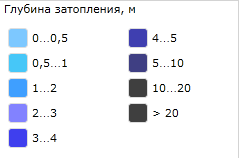 Реки

13 домов, 117 чел.;
0,5 км. автомобильных дорог;
2 автомобильных моста;
0 железнодорожных мостов.
В п. Ольгинка проживает 2123 чел., 418 домов, 2 СЗО, 0 ПОО.
      Для размещения пострадавших предусмотрено 38 ПВР вместимостью 10240 чел.
МОДЕЛЬ РАЗВИТИЯ ОБСТАНОВКИ
УГРОЗА ПОДТОПЛЕНИЯ В Х. ТЕРЗИЯН МО ТУАПСИНСКИЙ РАЙОН  КРАСНОДАРСКОГО КРАЯ
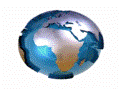 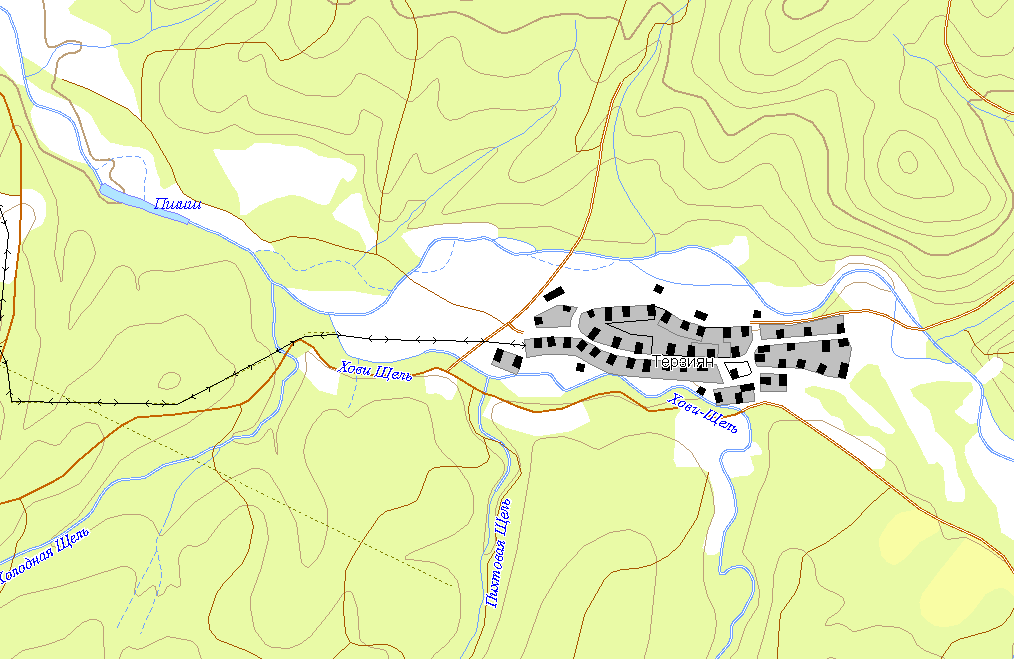 х. Терзиян
Координаты
44,19913
39,46312
АГК № 142
НЯ – 351,330 БСВ
ОЯ – 351,830 БСВ
р. Пшиш 
НЯ – 351,330 БСВ
ОЯ – 351,830 БСВ
УСЛОВНЫЕ ОБОЗНАЧЕНИЯ
УСЛОВНЫЕ ОБОЗНАЧЕНИЯ
При наихудшем сценарии в зону подтопления попадает:
Справочная информация
Реки

Автомобильные дороги

Автомобильный мост

Железнодорожный мост

Разлив  при критическом уровне воды

Населенный пункт

Гидропосты КЦГМС

Гидропосты СЦГМС «ЧАМ»

АГК ТЦМП
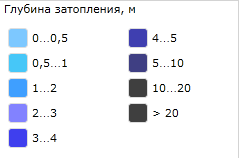 Реки

16 домов, 42 чел.;
2,6 км. автомобильных дорог;
0 автомобильных мостов;
0 железнодорожных мостов.
В х. Терзиян проживает 228 чел., 75 домов, 4 СЗО, 0 ПОО.
      Для размещения пострадавших предусмотрено 38 ПВР вместимостью 10240 чел.
МОДЕЛЬ РАЗВИТИЯ ОБСТАНОВКИ
УГРОЗА ПОДТОПЛЕНИЯ В С. ЦЫПКА МО ТУАПСИНСКИЙ РАЙОН  КРАСНОДАРСКОГО КРАЯ
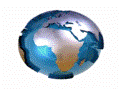 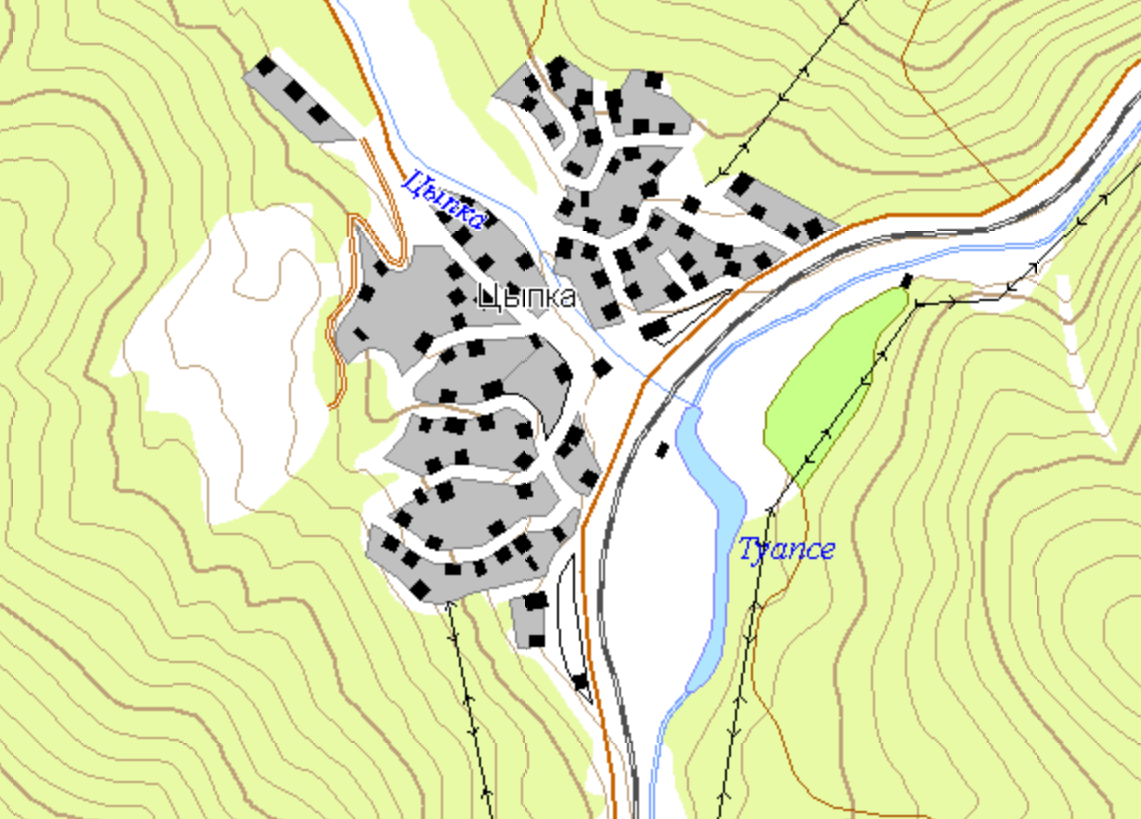 р. Цыпка 
НЯ – 73,665 БСВ
ОЯ – 74,165 БСВ
с. Цыпка
УСЛОВНЫЕ ОБОЗНАЧЕНИЯ
УСЛОВНЫЕ ОБОЗНАЧЕНИЯ
При наихудшем сценарии в зону подтопления попадает:
Справочная информация
Реки

Автомобильные дороги

Автомобильный мост

Железнодорожный мост

Разлив  при критическом уровне воды

Населенный пункт

Гидропосты КЦГМС

Гидропосты СЦГМС «ЧАМ»

АГК ТЦМП
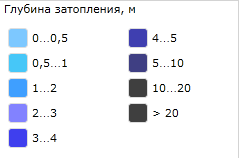 Реки

20 домов, 60 чел.;
1,5 км. автомобильных дорог;
2 автомобильных моста;
0 железнодорожных мостов.
В с. Цыпка проживает 772 чел., 259 домов, 3 СЗО, 0 ПОО.
      Для размещения пострадавших предусмотрено 38 ПВР вместимостью 10240 чел.
р. Туапсе 
НЯ – 73,665 БСВ
ОЯ – 74,165 БСВ